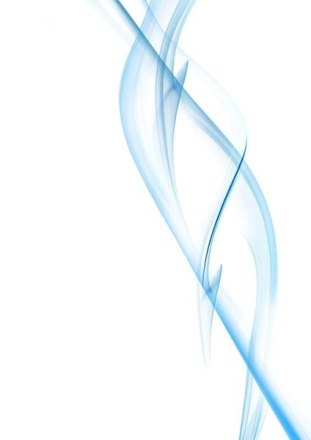 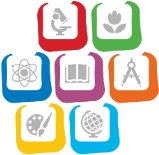 Основные требования к ведению
официального сайта в сети
 «Интернет».
Профилактика типичных нарушений.
Министерство образования и науки Республики Татарстан
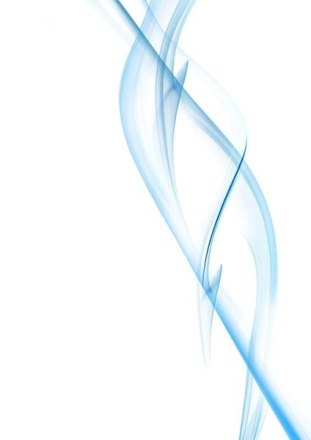 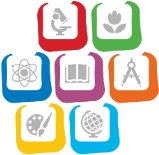 Требования федерального закона «Об
образовании в Российской Федерации«№273-ФЗ»
Статья 28. Компетенция, права, обязанности и ответственность
образовательной организации
3. К компетенции образовательной организации в установленной сфере
деятельности относятся:
21) обеспечение и ведение официального сайта образовательной организации
в сети «Интернет».

Статья 29. Информационная открытость образовательной
организации
Образовательные организации формируют открытые и общедоступные информационные ресурсы, содержащие информацию об их деятельности, и обеспечивают доступ к таким ресурсам посредством размещения их в информационных сетях, в том числе на официальном сайте образовательной организации в сети «Интернет»
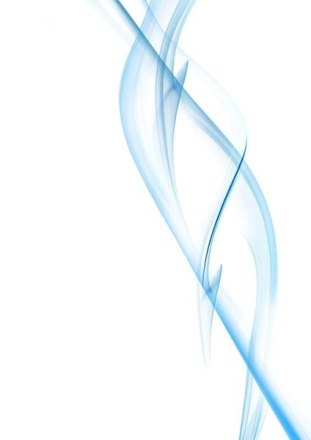 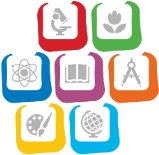 Информационная открытость образовательной организации

Официальный сайт образовательной организации – это совокупность
сведений и программных средств в сети « Интернет», предназначенных для
обеспечения открытости и доступности информации о деятельности
образовательной организации.

Официальным является тот сайт, порядок разработки и ведение
которого регламентированы приказом руководителя образовательной
организации и Положением об официальном сайте образовательной
организации.

1.Наличие приказа и локального акта (Положения), регламентирующие
порядок ведения официального сайта образовательной организации;

2.В этих документах обязательно должно быть указано доменное имя
сайта (или URL), например: http://obrnadzor.tatarstan.ru
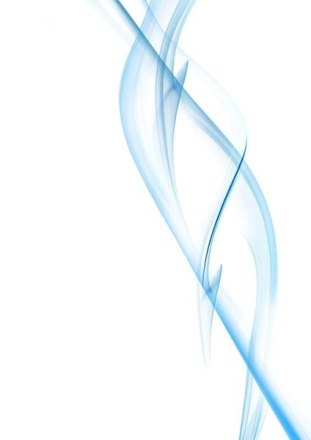 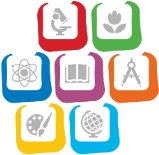 Нормативные документы
Федеральный закон от 29.12.2012 № 273-ФЗ "Об образовании в Российской
Федерации»
Правила размещения на официальном сайте образовательной организации
в информационно-телекоммуникационной сети "Интернет" и обновления
информации об образовательной организации утверждены
постановлением Правительства РФ от 10.07.2013 № 582
Приказ Рособрнадзора от 29.05.2014 №785 "Об утверждении требований к
структуре официального сайта образовательной организации в
информационно-телекоммуникационной сети "Интернет" и формату
представления на нем информации"
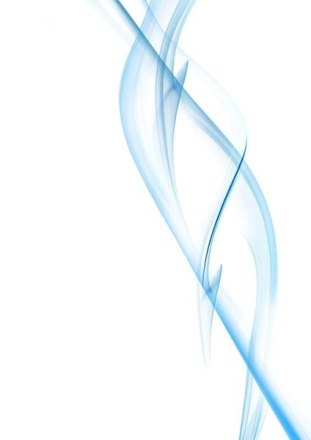 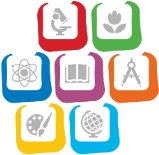 Регламентированная структура официального
сайта образовательной организации
Обязательный раздел
« Сведения об образовательной организации»
и 11 подразделов, которые входят в этот раздел.
1. Подраздел «Основные сведения»
2. Подраздел «Структура и органы управления
образовательной организацией»
3. Подраздел «Документы»
4. Подраздел «Образование»
5. Подраздел «Образовательные стандарты"
6.Подраздел «Руководство. Педагогический (научно-
педагогический) состав»
7. Подраздел «Материально-техническое обеспечение и
оснащенность образовательного процесса»
8. Подраздел «Стипендии и иные виды материальной
поддержки»
9. Подраздел «Платные образовательные услуги»
10. Подраздел «Финансово-хозяйственная деятельность»
11. Подраздел «Вакантные места для приема (перевода)»
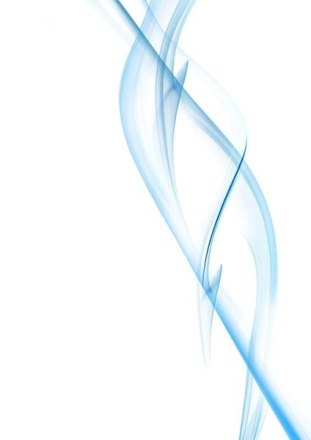 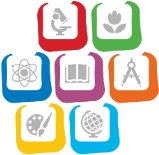 Типичные нарушения
Информация:
 опубликована отдельно ( не в указанном
подразделе);
рассредоточена по сайту или по подразделу;
 отсутствует (например, нет адаптированной
программы, нет аннотаций к рабочим программам);
 опубликована частично;
не достоверна;
изменения внесены на сайт, но изменения не
внесены в Положение об официальном сайте
образовательной организации